Лекарственные растения 
Усть-Вымского района
Выполнили: ученики 3 «а» класса
Руководитель: Одинцова 
Надежда Аифаловна

Айкино, 2015
Актуальность: наша Земля не сможет существовать без растений, так как они не только помогают нам дышать, но и лечат от болезней. Мы должны беречь и сохранять их, уметь правильно пользоваться их лечебными свойствами. На территории Республики Коми в естественных условиях произрастает множество лекарственных растений. Я решил узнать, какие лекарственные растения, произрастают в нашей местности, и научиться их применять.
Цель: познакомиться с многообразием лекарственных растений родного края и своей местности.
Задачи:
1.Узнать, какие лекарственные растения растут в нашей местности.
2.Выяснить значение лекарственных растений для человека.
3.Узнать, как производится сбор и хранение лекарственных растений.
Объект исследования: село Айкино
Предмет исследования: лекарственные растения села Айкино
Участники исследования: учащиеся 3 класса
Гипотеза исследования: Нужен ли человеку мир лекарственных растений?
Методы исследования: анкетирование, сбор информации из книг, СМИ, Интернет
Этапы исследования:
1.Выбор темы.
2.Составление плана исследования.
3. Сбор информации из книг, СМИ, Интернета о лекарственных растениях.
4.Анкетирование.
5. Разработка памятки о сборе лекарственных растений.
6.Оформление результатов исследования в форме презентации проекта.
Лекарственные растения при болезнях желудочно-кишечного тракта
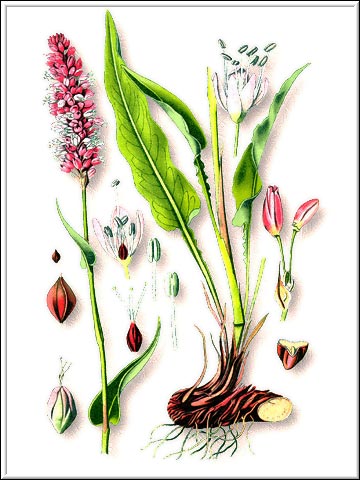 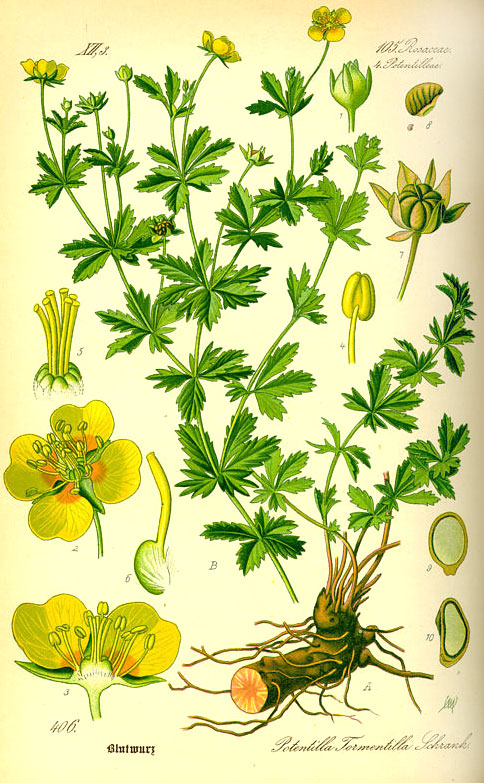 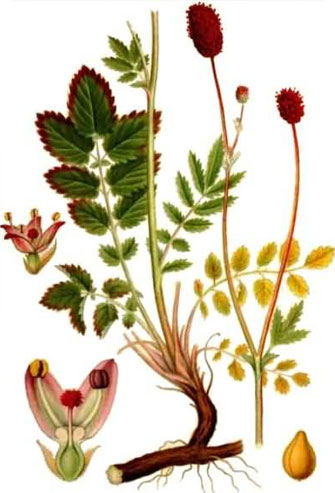 Горец змеиный
Калган
Кровохлебка аптечная
Лекарственные растения мочегонного действия
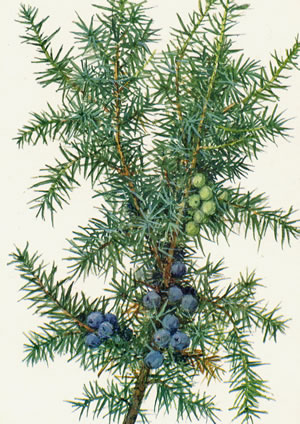 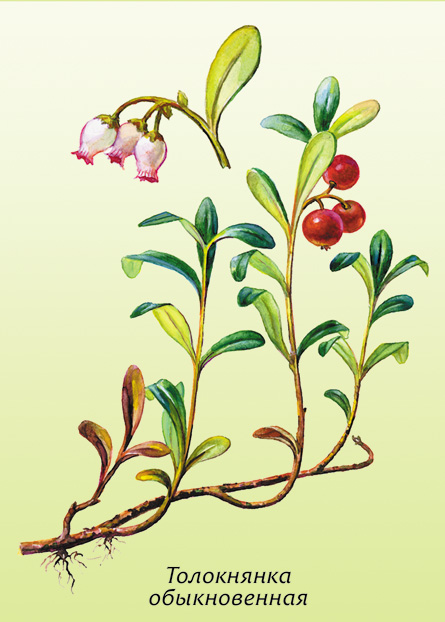 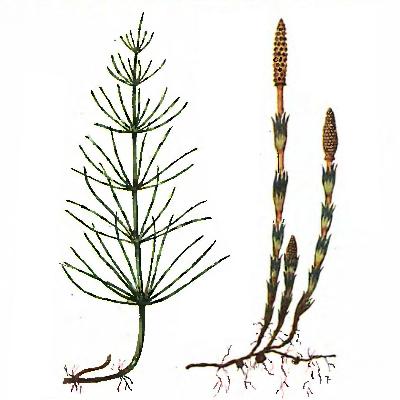 Можжевельник
Толокнянка
Хвощ полевой
Лекарственные растения, 
ускоряющие свертывание крови
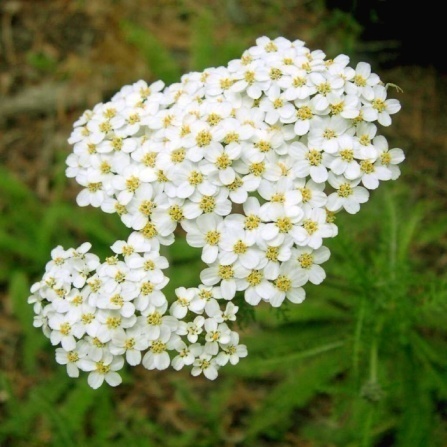 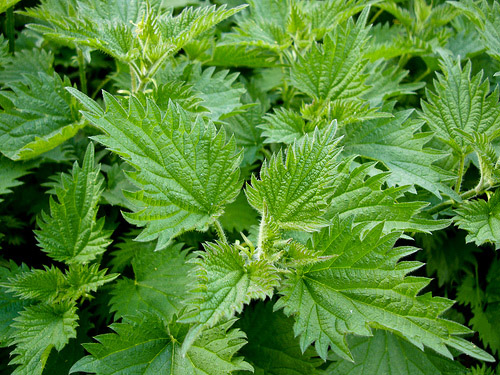 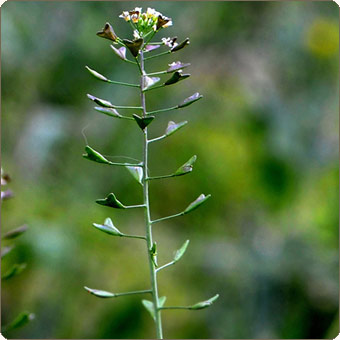 Тысячелистник
Крапива
Пастушья сумка
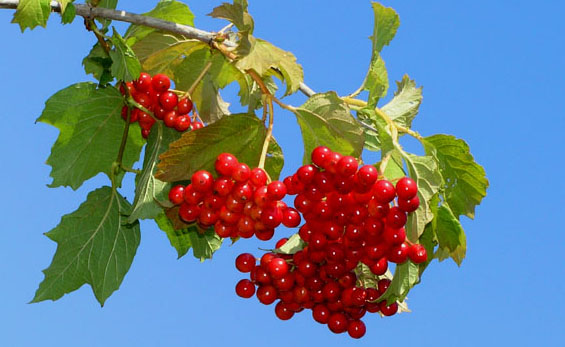 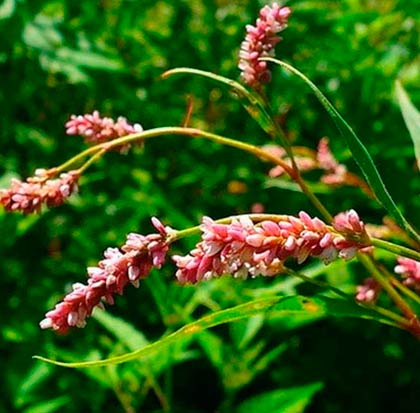 Калина
Горец перечный
Лекарственные растения седативного действия
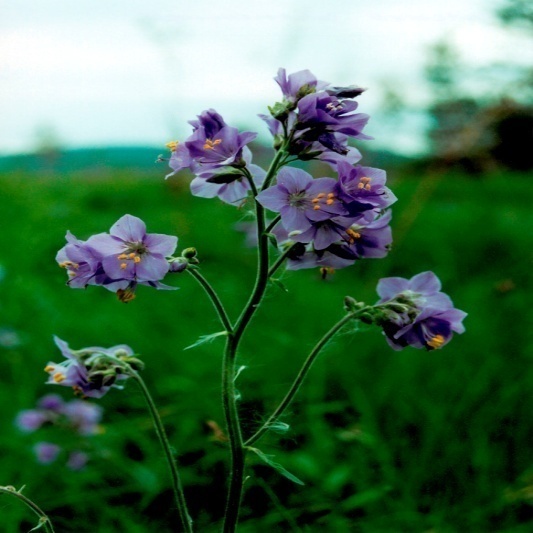 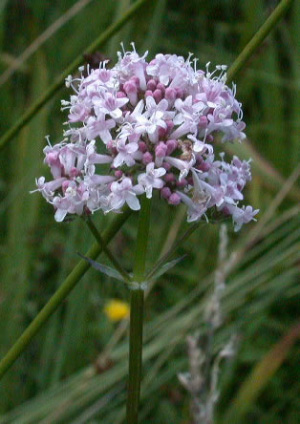 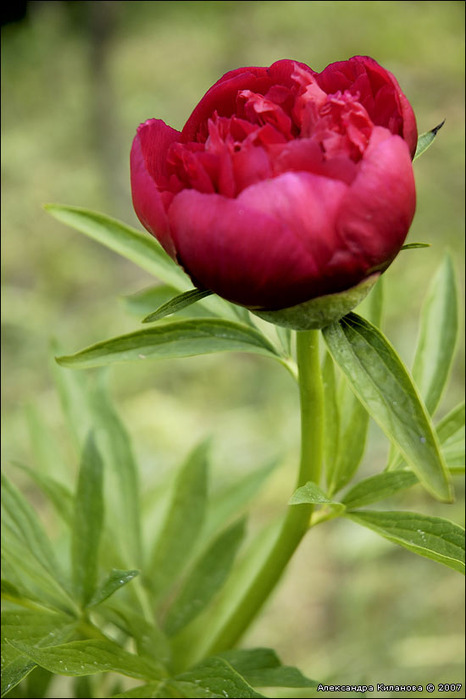 Синюха голубая
Валериана волжская
Пион
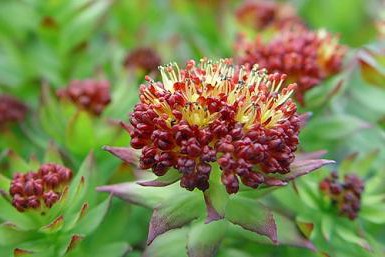 Родиола розовая
Лекарственные растения при заболеваниях органов дыхания
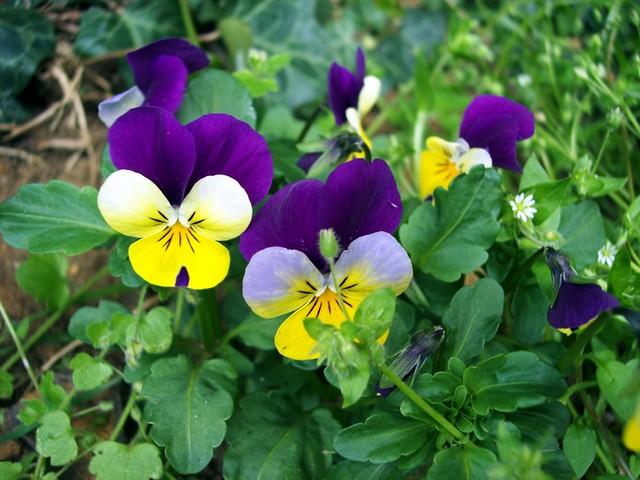 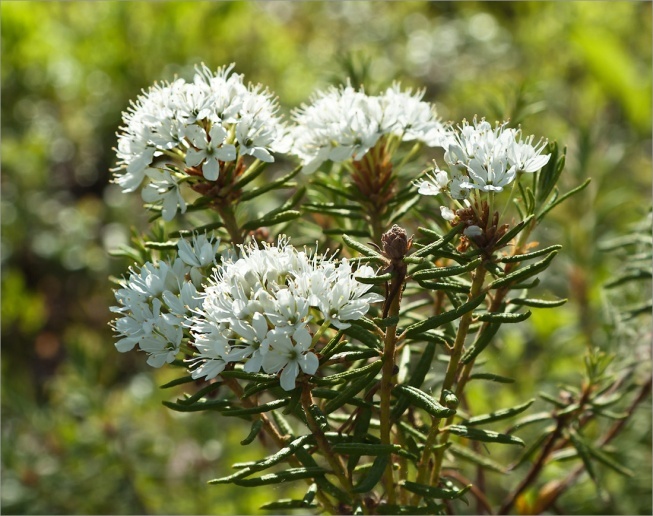 Фиалка трехцветная
Багульник болотный
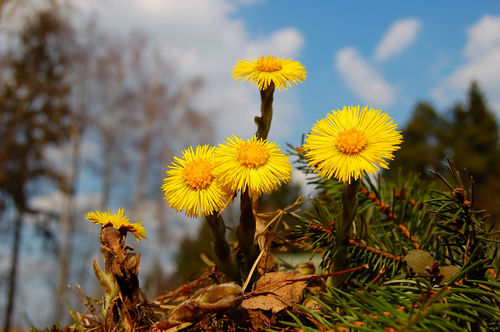 Мать-и-мачеха
Лекарственные растения жаропонижающие, потогонные
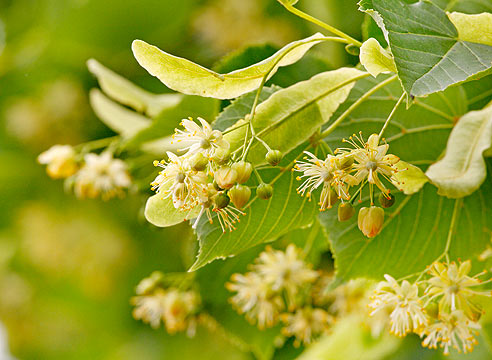 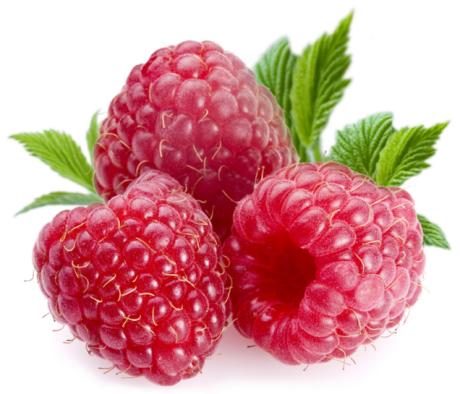 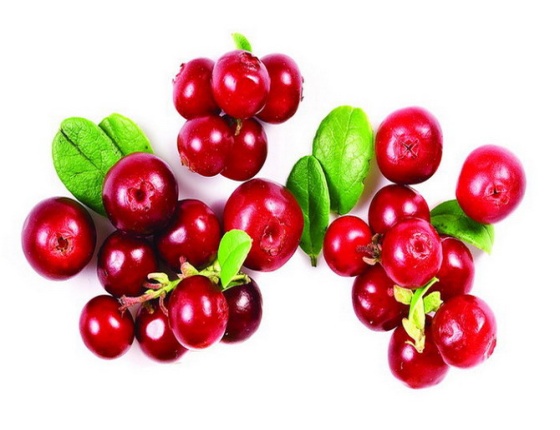 Липа
Малина
Клюква
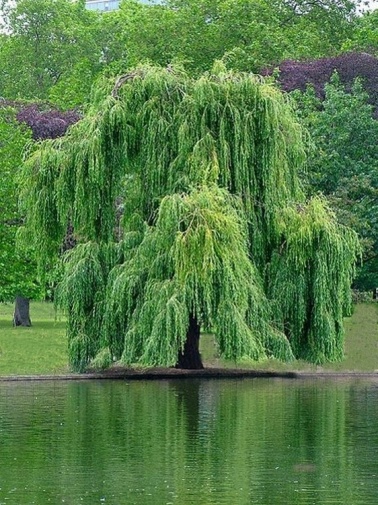 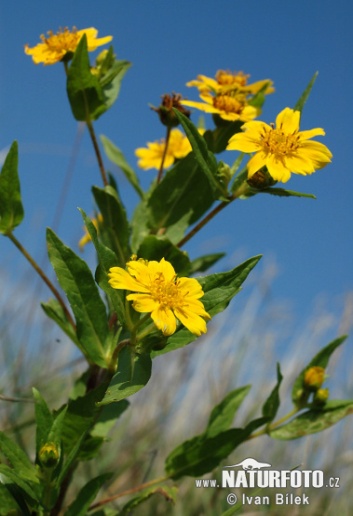 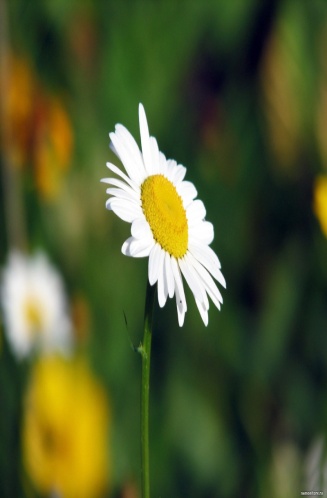 Ромашка
Ива
Череда
Анкетирование по применению 
лекарственных трав.
В ходе работы над данной темой был проведён опрос взрослых и одноклассников по применению ими лекарственных растений.
Результаты опроса взрослых следующие:

Вы применяете лекарственные растения для своего лечения?
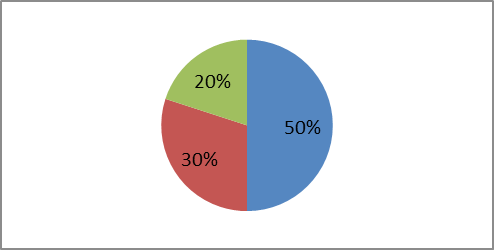 Да- 30%  Нет- 50%  Иногда- 20%
Применение каких лекарственных растений вы считаете наиболее эффективным?
Результаты опроса одноклассников следующие:
Знаете ли вы, что такое лекарственные растения?

Да- 10человек 
Нет- 4 человека 
Затрудняюсь ответить- 6 человек
Какие лекарственные растения знаете?



1-2 растений назвали – 10 человек
2-3 растений назвали - 5 человек
4-5 растений назвали -5 человек
Применяют ли родители лекарственные растения при лечении ваших болезней?
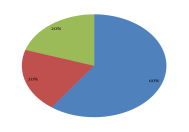 Да-20%  Нет- 60%  Иногда-20%
Анкетирование показало, что одноклассники плохо знают названия лекарственных растений, а взрослые не всегда их используют при лечении, т.к. мало знаний о лечебных свойствах  растений.
Изучение растений, произрастающих в нашей местности.
Памятка «Как собирать лекарственные растения»
1.Нужно хорошо знать лекарственные растения. 
2. Сбор растений производить в сухую погоду, лучше утром, когда высохнет роса. 
3. Нельзя собирать вблизи дорог.
4. При сборе растений укладывать их в широкие корзины, не мять их, а то выделится сок. 
5. Сушить растения не на солнце, а в тени. 
6. Не топтать растения при сборе, не рвать с корнем, не собирать до последнего.
7. Не рвать растения, занесенные в «Красную книгу». 
8. Крапиву рвать только в перчатках.
9. Листья срезать ножницами, чтобы не повредить корни.
Проделав такую работу, учащиеся прежде всего научилась узнавать лекарственные растения и сделали следующие выводы:
1.Лекарственные растения эффективны при лечении многих болезней.
2.Лекарственные травы нельзя применять бесконтрольно.
3.Многие лекарственные растения нуждаются в охране, поэтому их нельзя рвать без надобности.
Разработка рекомендаций
Для лечения некоторых болезней лучше применять натуральные растительные средства, потому что, таблетки имеют побочные эффекты. Кроме этого, лекарства стоят дорого. Поэтому, людям полезно знать о применении лекарственных трав.
Список литературы
1. Елин Ю.Я., Ивченко С.И., Оляницкий Л.Г. Школьный определитель растений. - М.: Просвещение, 1978. - С.54-82. 
2. Носаль М.А., Носаль И.М. Лекарственные растения и способы их применения в народе. Книжно-газетное издательство "Полесье", Житомир, 1991. - С.48-67.
3. Справочник по лекарственным растениям  А.М.Задорожный, А.Г.Кошкин, С.Я.Соколов и др. – М.:, 1988.
Спасибо за внимание!